VY_32_INOVACE_ROZ_17
Variabilní rozvod Honda VTEC
Rozvod Honda VTEC
je charakteristický elektronicky řízenou změnou časování a zdvihu ventilů v závislosti na provozním režimu motoru. Rozvod byl původně vyvíjen pro závodní motory F 1 se snahou dosáhnout co nejlepší výkonové parametry.
U motorů určených pro osobní vozidla má využití jak u motorů s rozvodem DOHC tak i u motorů s rozvodem SOHC.
1. Rozvod DOHC VTEC
Hlavní části:
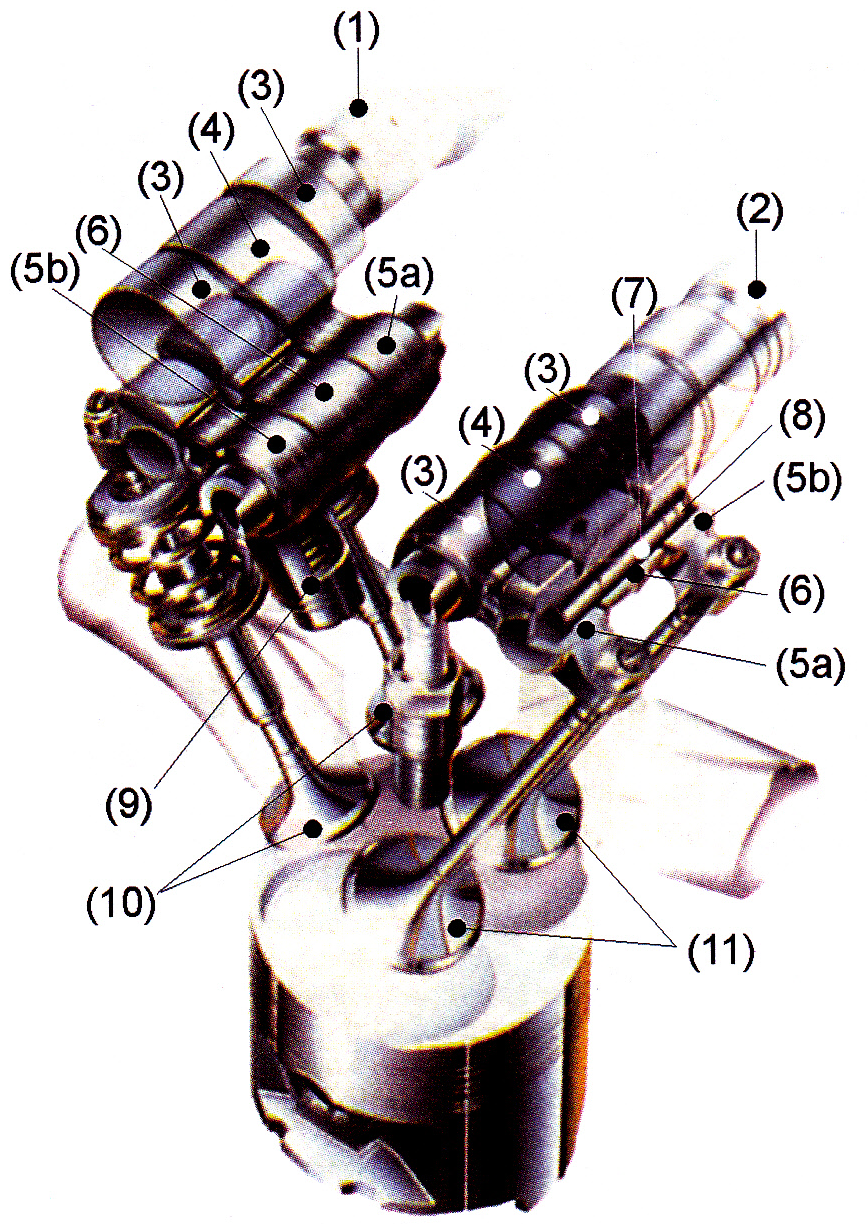 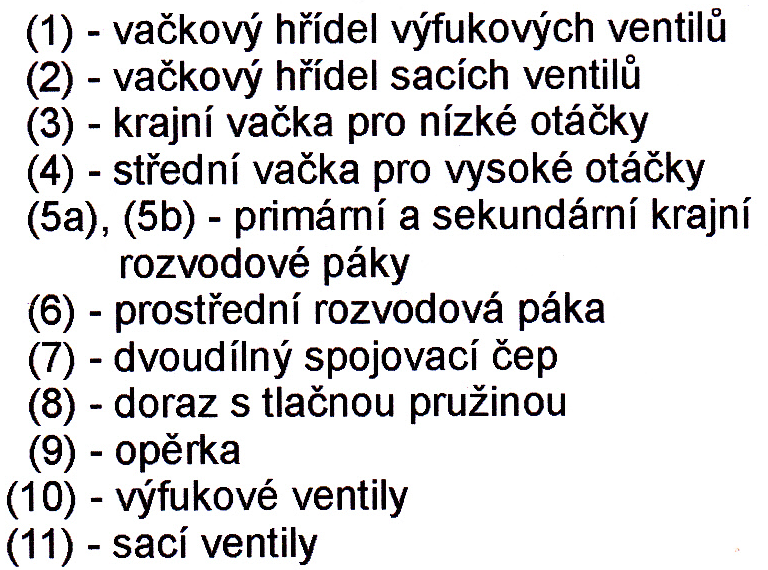 Činnost
Nízké otáčky – krajní vačky otevírají ventily přímo rozvodovými pákami, každý z ventilů má různý zdvih, aby bylo dosaženo rozvíření směsi. Střední vačka běží naprázdno, střední páka se volně vykyvuje
Vysoké otáčky – hydraulickým posuvem děleného čepu dochází k propojení všech tří rozvodových pák a ovládání ventilů určuje střední „ostrá“ vačka, tím se zvýší výkon a průběh točivého momentu. 
.
schéma činnosti
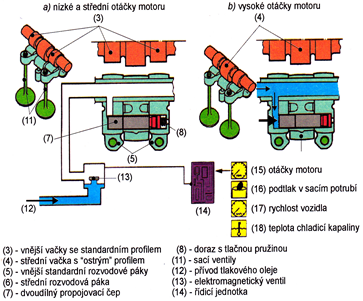 2. Rozvod SOHC VTEC
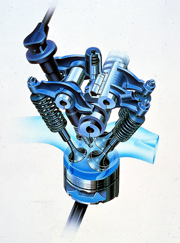 Vačkový hřídel je umístěn v hlavě válců a pro ovládání ventilů se požívají místo rozvodových pák vahadla. Proměnné časování je pouze pro sací ventily.
3. Honda VTEC – E
Hlavní části
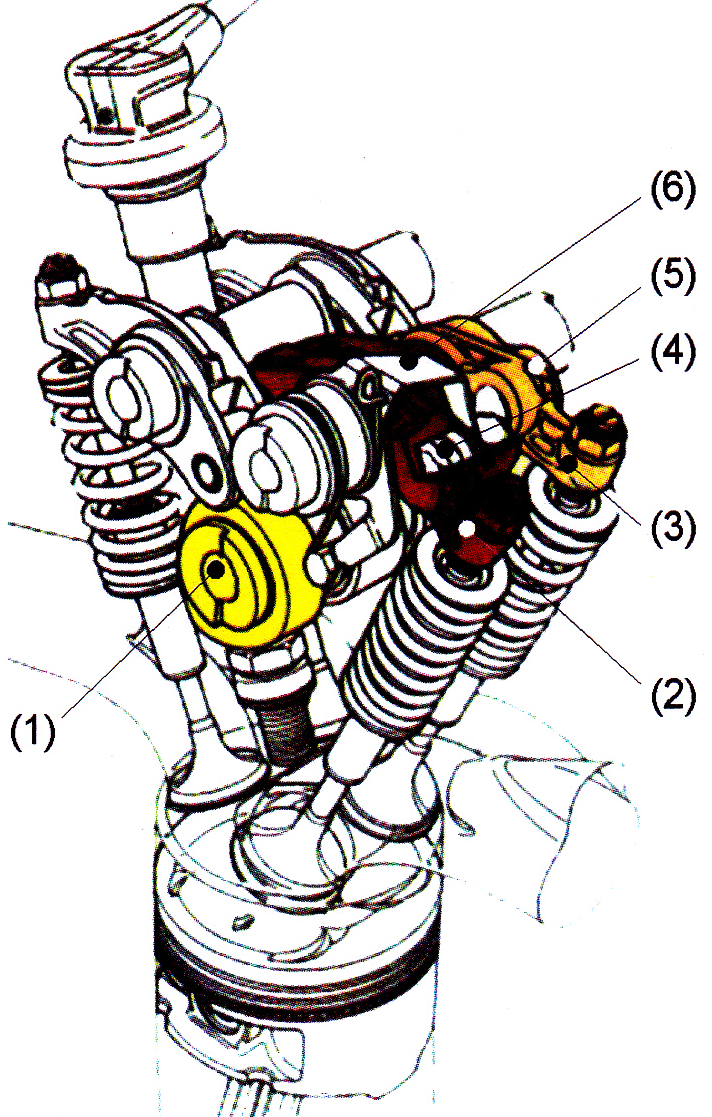 Činnost
Nízké otáčky – jeden z obou sacích ventilů je „vyřazen“ z provozu. Funkční ventil má plný zdvih 8 mm, vyřazený pouze 0,65 mm. Tím je umožněno vrstvení zápalné směsi a možnost spalovat chudou směs.
Vysoké otáčky – pomocí dvoudílného propojovacího čepu dochází k propojení obou vahadel a oba ventily jsou řízeny hlavní vačkou a mají stejný zdvih 8 mm.
4. Rozvod i-VTEC
1
2
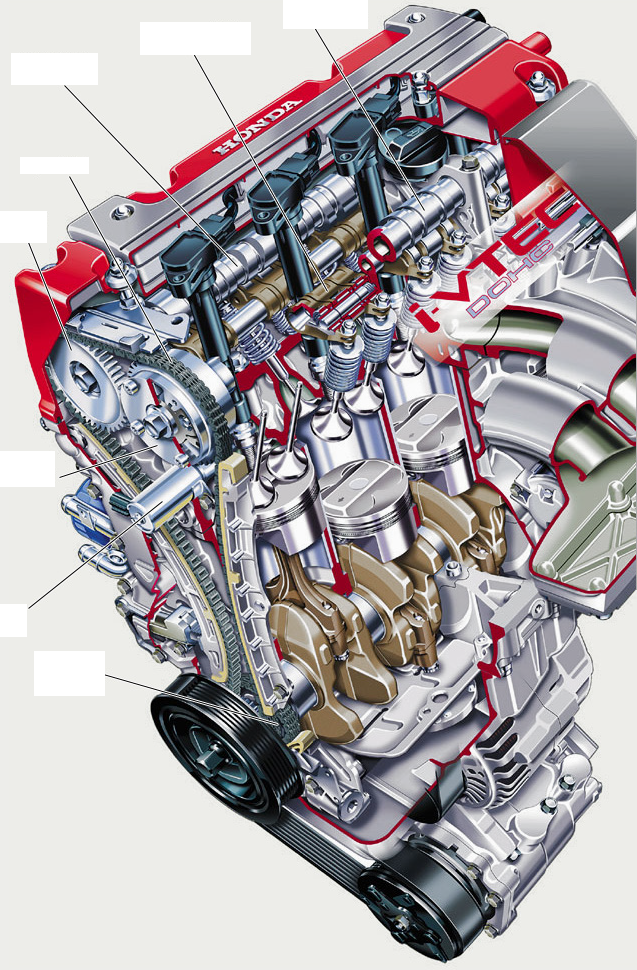 3
1 – vačkový hřídel SV
				2 – jednotka VTCE
				3 – vačkový hřídel VV
				4 – ozubený  řemen
				5 – kolo pohonu vačkového hř.

	6 – kolo pohonu čerpadla

	7 – selenoid VTC

	8 – kolo pohonu rozvodu
4
5
6
7
8
Činnost:
Jedná se o rozvod DOHC VTEC doplněný o systém VTC, který umožňuje měnit vzájemné překrytí sacích a výfukových ventilů. Činnost je rozdělena na 4 varianty. V prvních třech variantách motor pracuje jako VTEC-E, plně využívá recirkulace výfukových plynů a ventily dosahují velkého překrytí. Ve čtvrté variantě používá motor všechny 4 ventily.
varianta
Spalování chudé směsi směšovací poměr je 20:1. Překrytí ventilů je minimální.
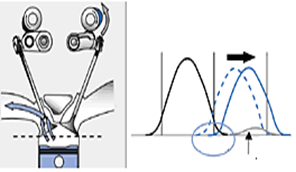 VV                  SV
DÚ
DÚ
HÚ
druhý SV uzavřen
2. varianta
Spalování směsi v poměru 14,7:1, využívá se ERG efekt a překrytí ventilů je maximální.
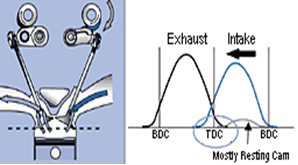 3. varianta
Dynamické překrytí ventilů na základě otáček motoru a jeho zatížení.
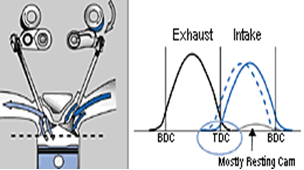 4. varianta
Motor pracuje ve vysokých otáčkách, oba sací ventily se otevírají a motor pracuje s ostrou vačkou. Překrytí ventilů je optimální za účelem dosažení maximálního točivého momentu.
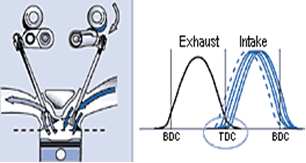 Použitá literatura
JAN, Zdeněk, Bronislav ŽDÁNSKÝ a Jinřich KUBÁT. Automobily: Motory. 1. vyd. Brno: Avid, 2008, 165 s. ISBN 978-80-903671-7-3. 
The K20A : Honda's first DOHC iVTEC Engine. WongKN VTEC Asie [online]. 2000, č. 1 [cit. 2013-06-02]. Dostupné z: http://asia.vtec.net/article/k20a/
DOHC i-VTEC, nebo "dva-roll ďábel" od Hondy. Procivic.ru [online]. 2009, č. 1, s. 13 [cit. 2013-06-02]. Dostupné z: http://www.procivic.ru/honda/dohc-i-vtec-vtc-technology/